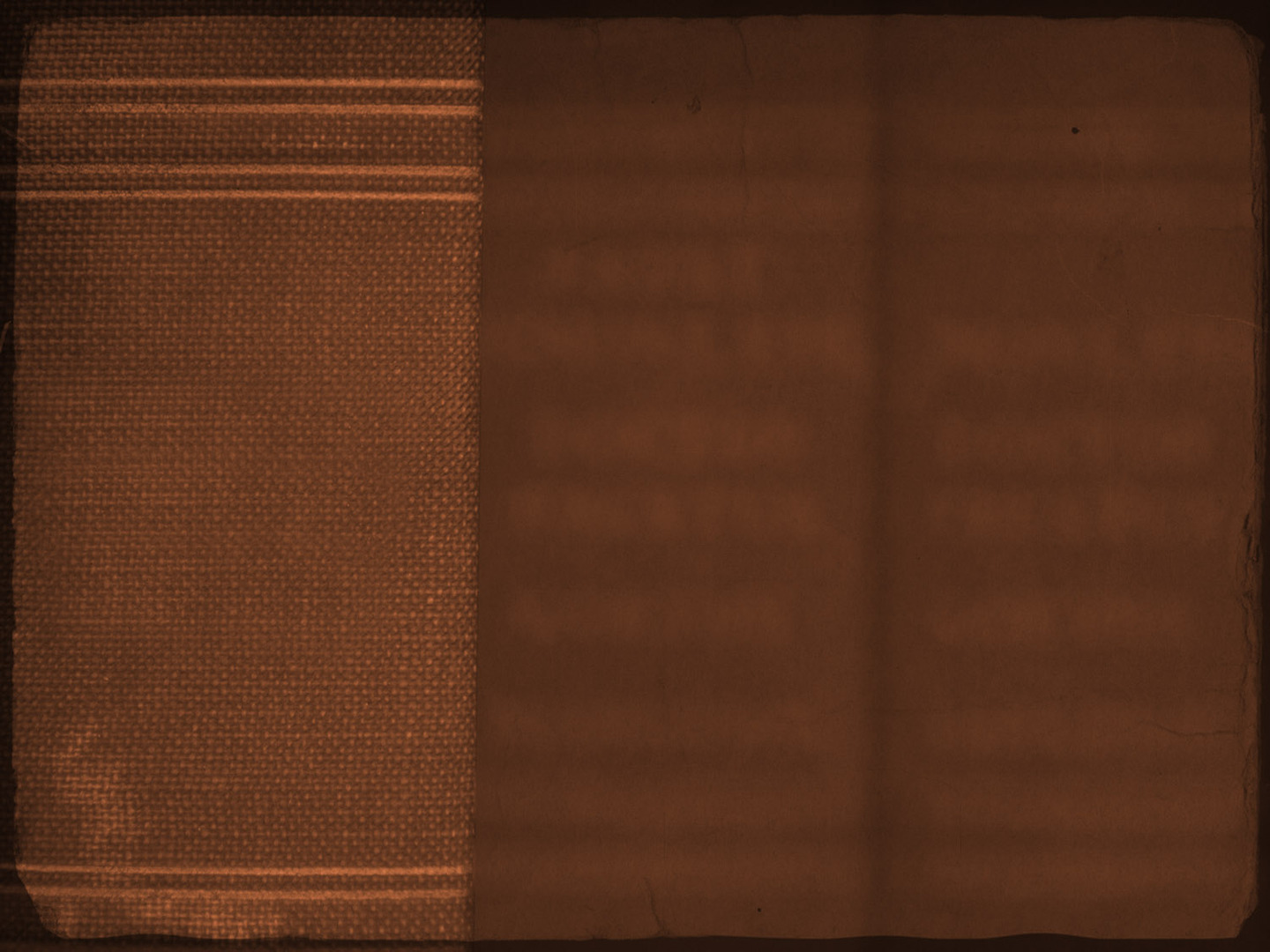 1 Peter 3:18–20
18 For Christ also suffered once for sins, the righteous for the unrighteous, that he might bring us to God, being put to death in the flesh but made alive in the spirit, 19 in which he went and proclaimed to the spirits in prison, 20 because they formerly did not obey, when God’s patience waited in the days of Noah, while the ark was being prepared, in which a few, that is, eight persons, were brought safely through water.
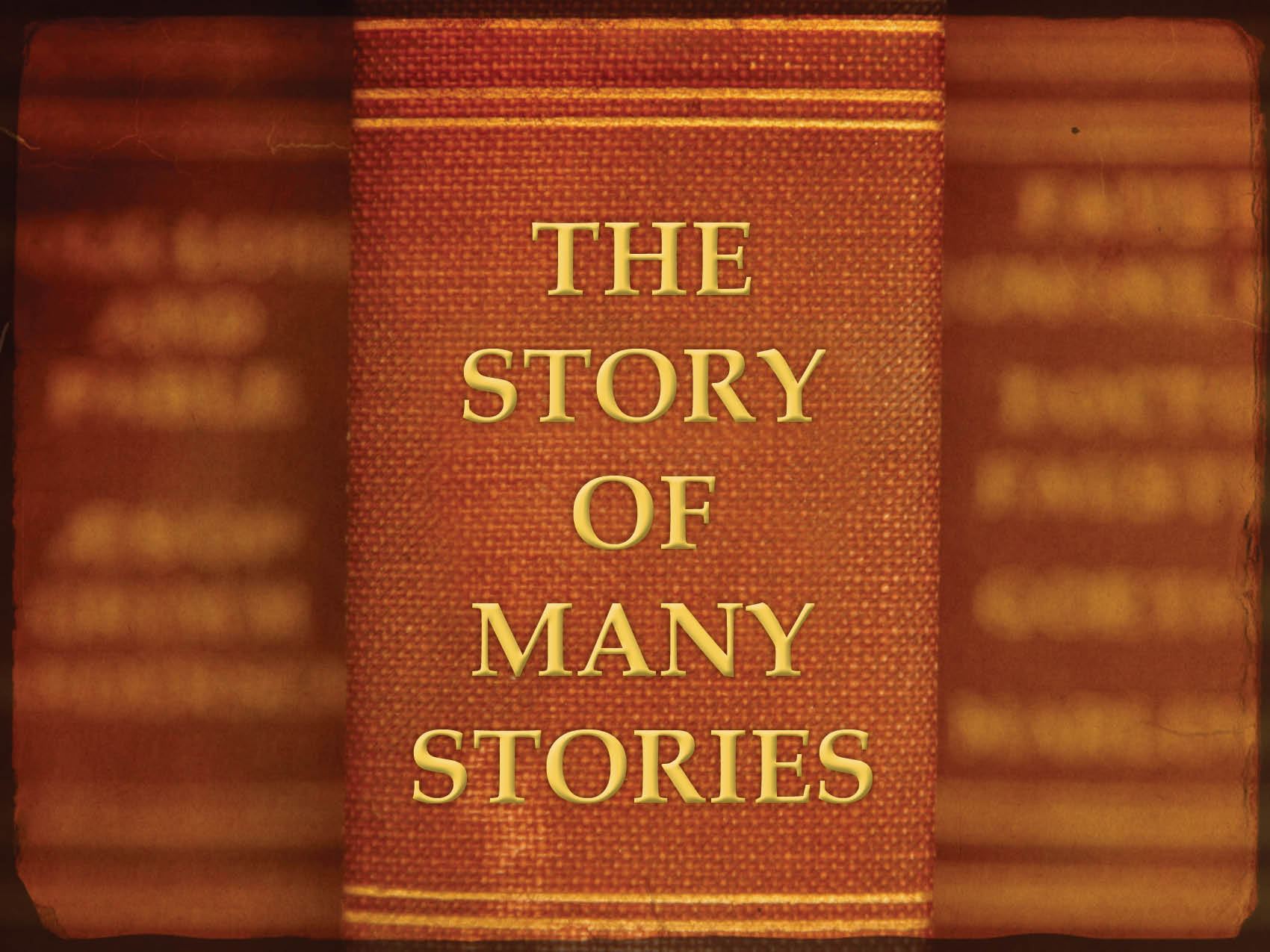 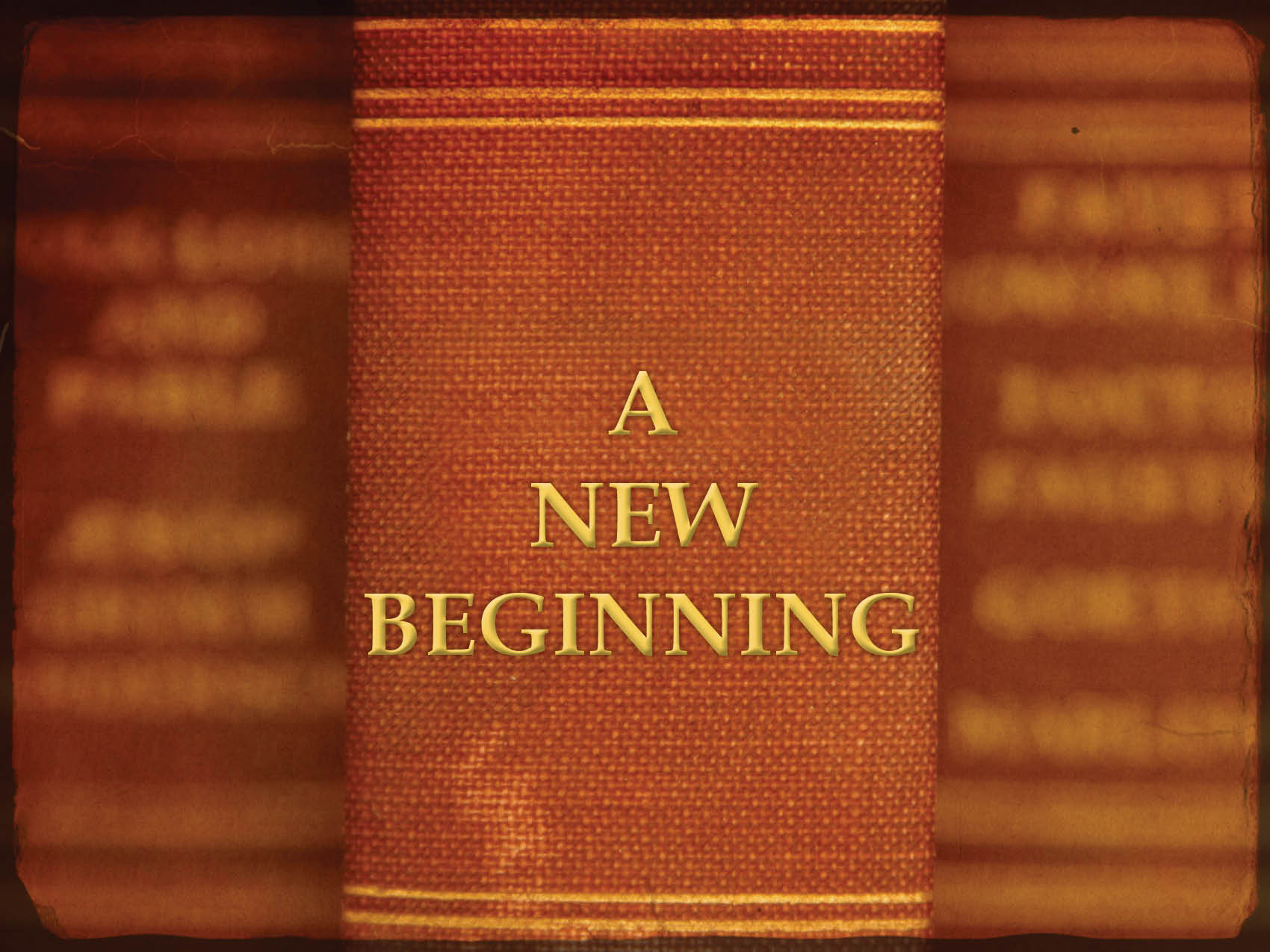 But Noah…
Genesis 6:8–9
”Noah found favor in the eyes of the Lord.”
Genesis 5:28–29
The answer to changing our world: walk like Noah.
God’s Judgment
Global Flood stories: 
88% include a favored family
66% include a warning. 
66% include judgment of man’s wickedness.
95% contain a global flood.
70% include a family surviving on a boat. 
67% include animals saved. 
57% include a mountain landing.
God’s Judgment
Noah prepared for the flood.
Genesis 6:14–17, 21
Genesis 7:2–3
Hebrews 11:7
2 Peter 2:5
The rains came.
Genesis 7:11–12, 17–24
God’s covenant. 
Genesis 8:20–22
Genesis 9:12–16
God’s Judgment
The earth gained a new beginning.
Genesis 9:1–3
Our New Beginning…
Jesus Christ is our beginning.
2 Corinthians 5:16–21
1 Peter 3:18–22